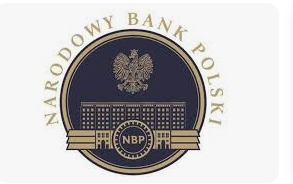 WARTOŚĆ POLSKIEGO PIENIĄDZAMaja Lewandowska, kl. 1b2
PIENIĄDZ dawniej i dziś
Historia pieniądza liczy ponad 2800 lat.
Pieniądz powstał jako towar, który ułatwiał wymianę handlową. Zanim przybrał obecną formę, jego postacie zależały od stopnia rozwoju technologicznego i gospodarczego poszczególnych społeczeństw.
Pierwsze środki płatnicze powstały w momencie, gdy stosowany powszechnie system wymiany przestał się sprawdzać w warunkach rozwijającej się gospodarki.
Początkowo środek płatniczy miał formę metalowych sztabek i bryłek, które można było dzielić zgodnie z potrzebami wynikającymi z ceny towaru lub usługi. Konieczność dzielenia i ważenia przy każdej, nawet najdrobniejszej transakcji była jednak dość uciążliwa, więc trzeba było zaradzić temu problemowi.
Pierwsze monety pojawiły się w VII wieku p.n.e. w Lidii. Do ich wytwarzania używano elektrum, czyli stopu złota i srebra. Dopiero ten środek płatniczy eliminował wszystkie wady używanych wcześniej. Monety były znacznie bardziej odporne na wahania wartości, charakteryzowały się niewielkimi rozmiarami względem mocy nabywczej, były trwałe, ich przechowywanie nie stwarzało dużych problemów. W odróżnieniu od pierwszej formy pieniądza kruszcowego, miały ściśle określoną masę i skład.
Polski pieniądz - początki
Nasi przodkowie znali pieniądze na długo przedtem, zanim sami zaczęli je wybijać. Otrzymywane od zagranicznych kupców monety stosowali w wymianie handlowej obok różnorakich płacideł – czyli towarów zdolnych odgrywać rolę środka płatniczego. 
Kiedy państwo polskie dopiero się formowało, w obrocie występowała duża liczba monet „importowanych” – przede wszystkim saskich oraz arabskich denarów. O pojawieniu się najwcześniejszych piastowskich emisji zdecydowały najprawdopodobniej względy prestiżowe. Uwieczniony na monetach władca stawiał się bowiem w jednym szeregu z królami Czech i Niemiec, których oblicza już figurowały na srebrnych pieniądzach.
Kto był pierwszy? Ponieważ ówczesne emisje nie nosiły dat, ich wiek określa się na podstawie innych inskrypcji. Na wczesnych polskich denarach widnieje napis „MISICO” lub „MTLZCO”, co sugerować może, że wybił je pierwszy z naszych monarchów – Mieszko I.
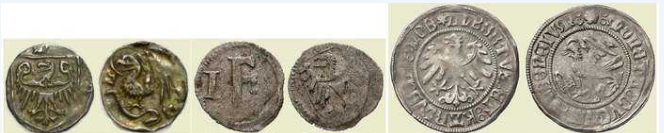 Za „przodka” polskiego złotego należy uznać tzw. czerwonego złotego – monetę emitowaną w czasie panowania Władysława Łokietka. W 1564 roku, podczas rządów Zygmunta II Augusta, w obiegu znalazł się półkopek, moneta o wartości 30 gr. XVII wiek upłynął pod znakiem wojen i powstań, co nie pozostało bez wpływu na gospodarkę monetarną. Pojawiły się wówczas tymfy, później boratynki.
W 1773 roku wprowadzono do obrotu pierwszy papierowy pieniądz, jednak ten szybko zniknął z obiegu. Wynikało to z faktu, że w tamtych czasach mało kto mógł sobie wyobrazić, że papier jest więcej warty niż kruszec.
Kolejne rozbiory doprowadziły do zniknięcia polskiego pieniądza. Rodzima waluta powróciła dopiero w 1919 roku, czyli rok po odzyskaniu niepodległości. Przez kolejnych 5 lat wciąż jeszcze funkcjonowała marka polska, złoty trafił do obiegu dopiero w 1924 roku. 
Gdy w czasie II wojny światowej Polska znalazła się pod niemiecką okupacją, nastąpiła wymiana banknotów. Na nowych nie widniały już symbole narodowe. Po klęsce Niemiec, polska waluta powróciła.
Historia pieniądza w Polsce
Pieniądz w Polsce dziś
Obecnie w Polsce prawnym środkiem płatniczym jest 1 złoty podzielny na 100 groszy. W obiegu znajdują się banknoty i monety emitowane przez Narodowy Bank Polski.
Każde państwo członkowskie Unii Europejskiej, w tym Polska, zgodnie z podpisanymi traktatami powinno przyjąć wspólną europejską walutę – euro. Po wprowadzeniu euro w Polsce będzie obowiązywał tzw. okres podwójnego obiegu, kiedy będzie można posługiwać się zarówno euro, jak i złotym. Monety i banknoty będzie można wymienić na euro bez prowizji w Narodowym Banku Polskim.
Narodowy Bank Polski
Narodowy Bank Polski został utworzony 15 stycznia 1945 dekretem Krajowej Rady Narodowej. Początkowo funkcjonował jako bank państwowy pod nadzorem ministra skarbu. Do końca lat 80. zajmował się działalnością ogólnobankową: był monopolistą nie tylko w dziedzinie emisji pieniądza, ale także udzielania kredytu i gromadzenia oszczędności. W czasie przemian ustrojowych wydzielone zostały z niego banki regionalne i komercyjne, a sam NBP zajął się emisją pieniądza i polityką pieniężną państwa (funkcja monetarna).
NBP jest bankiem centralnym Rzeczypospolitej Polskiej. Wypełnia zadania określone w Konstytucji RP, 
ustawie o Narodowym Banku Polskim i ustawie Prawo bankowe. Wymienione akty prawne gwarantują niezależnośćNBP od innych organów państwa. NBP pełni trzy podstawowe funkcje: banku emisyjnego, banku banków oraz centralnego banku państwa.
NBP przysługuje wyłączne prawo emitowania pieniądza i znaków pieniężnych Rzeczypospolitej Polskiej.
 Podstawowym zadaniem NBP jest utrzymanie stabilnego poziomu cen. Do głównych obszarów działalności NBP należą:
Prowadzenie polityki pieniężnej, 
działania na rzecz  stabilności krajowego systemu finansowego,
działalność emisyjna,
rozwój  i nadzór nad systemem płatniczym,
zarządzanie rezerwami dewizowymi Polski,
obsługa Skarbu Państwa,
Regulowanie płynności banków
Ustalanie wzorów i wartości nominalnej banknotów i monet, które wypłaca zgodnie z  zapotrzebowaniem
 składanych przez banki
Ustalanie stóp procentowych
Ustalanie kosztu kredytów w gospodarce
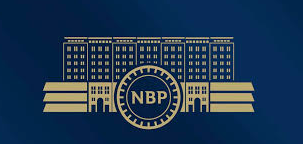 Podstawowe formy pieniądza
Wzory określające wartość pieniądza w czasie
Wartość pieniądza
WARTOŚĆ PIENIĄDZA W CZASIE
Wartość pieniądza zmienia się w czasie ze względu na inflację, zmiany kursów walut, preferencje inwestorów i ryzyko. Aprecjacja i deprecjacja wpływają na wartość pieniądza, a inflacja osłabia siłę nabywczą. Wzory matematyczne pozwalają obliczyć wartość przyszłą, wartość obecną i efektywną stopę procentową. Kapitalizacja jest procesem dodawania dochodów do kapitału. Wartość pieniądza w czasie jest zmienna. 
Wartość pieniądza w czasie często ulega zmianie przez:
ryzyko - charakteryzuje się poczuciem niepewności czy założona stopa oprocentowania się zwróci,
politykę - odnosi się do sytuacji państwa. Inwestorzy biorą pod uwagę państwa o stosunkowo małym zadłużeniu,
zmianę waluty narodowej w stosunku do zagranicznych - w sytuacji, gdzie kurs waluty narodowej jest mocny w przeciwieństwie do walut zagranicznych mówi się o zjawisku aprecjacji. Natomiast w zdarzeniu odwrotnym gdzie spada kurs waluty narodowej a umacnia się waluta zagraniczna zachodzi deprecjacja.
czynniki inflacyjne - tzn. pieniądze wydawany teraz, w danym momencie mają większą wartość niż w przyszłości.
Różnice kursów (jeżeli kurs złotówki spada, wtedy spada też realna wartość waluty krajowej.)
Inflacja
Deflacja
Kursy walut
Stopy procentowe (podwyższenie stóp procentowym ma bowiem za zadanie pobudzić gospodarkę, ale jednocześnie prowadzi to do inflacji)
Główne czynniki wpływające na wartość pieniądza?
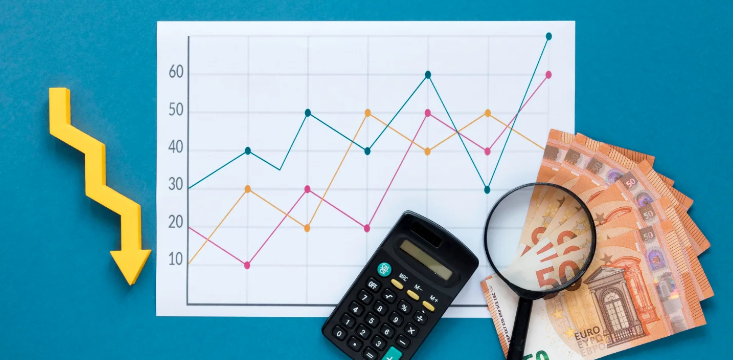 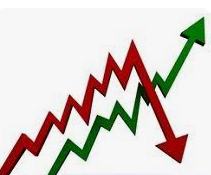 Inflacja i deflacja
Od połowy 2014 roku do końca roku 2016 w Polsce panowała deflacja, czyli spadek poziomu cen poniżej określonego poziomu, na podstawie którego rokrocznie jest wyliczany wskaźnik. Proces ten wyhamował pod koniec 2016 roku i od tego momentu w Polsce znów dominuje zjawisko wzrostu cen, czyli inflacji.
Inflacja i deflacja
Inflacja
Deflacja
Inflacja jest procesem zmian cen w całej gospodarce. Jest ona mierzona przez statystykę publiczną i prezentowana w formie wskaźników cen. Przez inflację rozumie się najczęściej średnie zmiany cen konsumpcyjnych towarów i usług nabywanych przez przeciętne gospodarstwo domowe.
Głównym motorem inflacji jest rosnący popyt konsumpcyjny. Jest ona powodowana przez czynniki popytowe i podażowe. Banki centralne starają się kontrolować inflację poprzez sterowanie aktywnością gospodarczą.
Deflacja z kolei jest przeciwnym procesem do inflacji, charakteryzującym się ogólnym spadkiem poziomu cen dóbr i usług w gospodarce przez określony czas. W wyniku deflacji zwiększa się realna wartość jednostki pieniądza, co oznacza, że za tę samą ilość pieniądza możemy kupić więcej towarów niż wcześniej.
Siła nabywcza pieniądza
Siła nabywcza pieniądza, pozwala określić, ile towarów i usług można kupić za daną jednostkę monetarną.  Jest to realna wartość pieniądza. Określa, ile dóbr i usług możemy nabyć za jednostkę pieniądza. Spadek siły nabywczej powoduje problemy, takie jak inflacja. Oszczędzanie bez inwestowania prowadzi do utraty wartości nabywczej pieniądza. Wzrost siły nabywczej zazwyczaj występuje w czasie kryzysu. Siła nabywcza pieniądza jest ważna, ponieważ wpływa na stabilność gospodarki i możliwość planowania inwestycji. Gdy ludzie i przedsiębiorcy nie są pewni, ile dzisiejszy pieniądz wart będzie za rok, nie mogą precyzyjnie planować, powstrzymują się od inwestycji. Konsumenci starają się jak najszybciej zamienić tracące na wartości pieniądze na dobra trwałe, których wartość rośnie wraz z podwyżkami cen. To nakręca sztuczny, a nie rzeczywisty popyt. W reakcji na rosnące ceny pracobiorcy domagają się podwyżek płac, to zaś jest początkiem tak zwanej spirali cenowo-płacowej, wyniszczającej gospodarkę. Zatrzymanie wyścigu cen i płac nie jest łatwe, zwykle wymaga przejściowego zmniejszenia siły nabywczej płac.
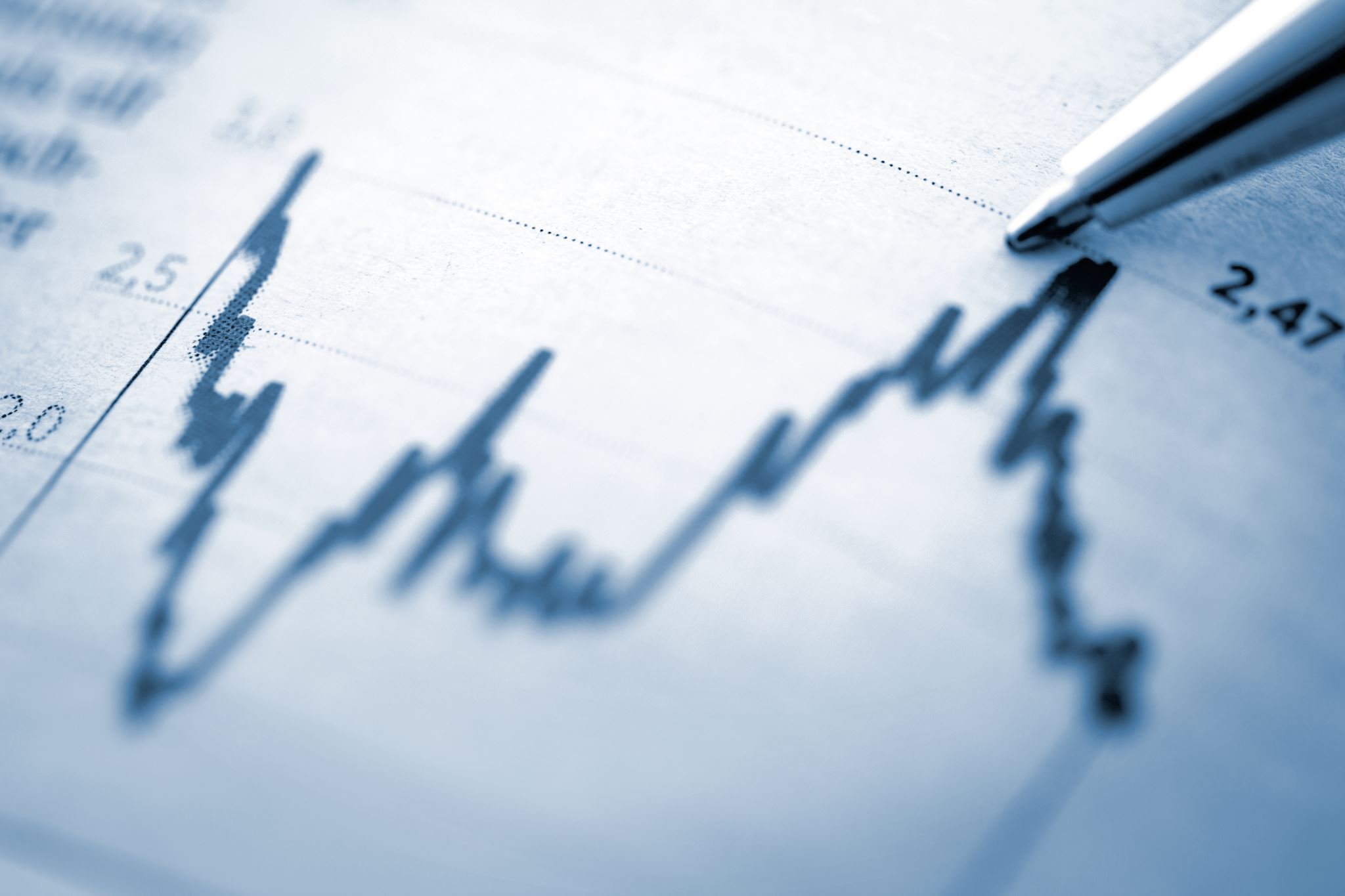 Siła nabywcza pieniądza w Polsce
Spadek siły nabywczej pieniądza może wynikać z gwałtownego wzrostu cen produktu, usług i energii elektrycznej. Polska nie jest jedynym krajem, który zmaga się z tym problemem. Należy jednak zaznaczyć, że inflacja szczególnie szkodzi naszej gospodarce. Hiperinflacja prowadzi do dezorganizacji rynku.
W 2023 r. średnia siła nabywcza na mieszkańca Polski wynosiła 10 903 euro. To wynik o około 38 procent poniżej średniej europejskiej".
Z badanie wynika, że w podziale na regiony są jednak "ogromne" różnice. "W Warszawie dochód rozporządzalny netto jest prawie trzykrotnie wyższy niż w znajdującym się na końcu listy powiecie kolneńskim" - podano.
Na szczycie polskiego rankingu zajmuje miasto stołeczne Warszawa z wynikiem 17 980 euro na mieszkańca; siła nabywcza jest tam o prawie 65 proc. wyższa niż średnia krajowa. Za Warszawą znalazł się Sopot, dalej Wrocław, Katowice, Poznań, Kraków, Bielsko-Biała, Gliwice, Piaseczno, a pierwszą dziesiątkę zamyka powiat Warszawski Zachodni.
Jak obliczyć siłę nabywczą pieniądza?
Pieniądz - ciekawostki
Jeszcze do końca XIX w. w wielu regionach świata można było płacić muszelkami. Muszelki morskiego ślimaka kauri przez wieki były bardzo popularnym środkiem płatniczym w Azji, Afryce i Oceanii. Z czasem jednak straciły wartość handlową – pozostały tylko ozdobą, którą można m.in. zobaczyć na góralskich kapeluszach na Podhalu.
Dziękuję za uwagę
Prezentację przygotowała Maja Lewandowska, klasa 1b2